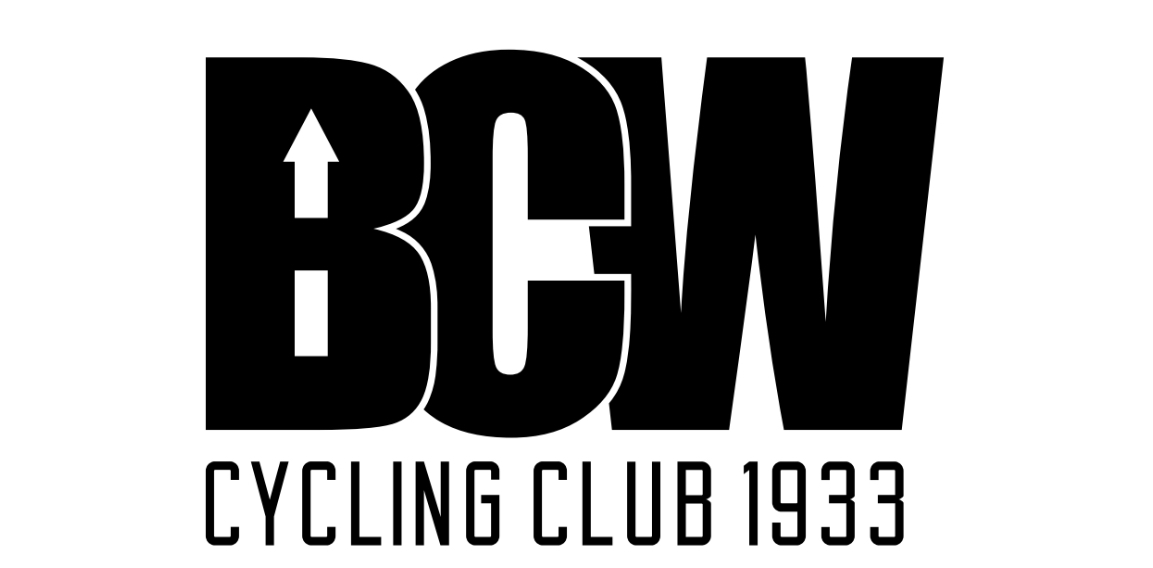 Open 10mile Time Trial - Wednesday 28th June 2023Formal Event Start Time: 18.45. 		First Rider Off At 18:46. 		Final Rider Off At 20:12Promoted for and on behalf of Cycling Time Trials under their Rules and Regulations. 
CTT Primary Time Keeper: Mrs Tracy Moore. 
CTT Assistant Time Keeper / Event Start Official: Mr Peter McClure.Event Secretary: Mr James Hodgson. montythecat98@gmail.com or 07967640020
Event Headquarters / proposed parking – see following diagrams (page 4). No parking on the car park or on the frontage of the Strickland Arms.
HQ is open from 18.00 and will be located on Nannypie Lane, LA8 8DZ.

Riders are reminded not to attempt to cross the dual carriageway at any point and must encircle A6 / A590 roundabout on way to start line.
Riders must not ride with their head down. 
                                                                                                                                                                                               
1. ALL riders must use working front and rear lights attached to their machine. [Regulation 14(j)].2. ALL riders now must wear a helmet. (Previously this requirement was only mandatory for under 18s). [Regulation 15].
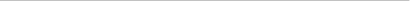 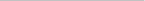 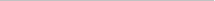 Local Regulations – L1015
Cycling Time Trials – North D.C. 2023 – Local Regulations L1015, L2524, L308
The following Local Regulations have been approved by the National Committee in accordance with Regulation 38 Any breaches may lead to disciplinary action being taken.
CTT Regulation 14 Competitors Machine – FRONT WHITE LIGHT & REAR RED LIGHT.
NO COMPETITOR shall be permitted to start either a Type A or Type B event unless such competitor has affixed to the front of their machine A WORKING FRONT WHITE LIGHT, either flashing or constant, that is illuminated and in a position that is clearly visible to other road users. A WORKING REAR RED LIGHT must be affixed to the rear of the machine, that is illuminated and in a position that is clearly visible to other road users
Regulation 17: Signing-on Sheet and Signing-Out Sheet:
(a)	The Competitors in all types of events must make themselves aware of any special safety instructions for the event and sign the official Signing-on Sheet when collecting their number.
(b)	In Type A events a competitor must return to the events HQ either during the event or within a reasonable time after the last rider has finished the event and must (i) return their number and (ii) sign the official Signing–Out Sheet 
Local Reg No 5
For the duration of the event, competitors must not ride past the timekeepers, except when actually competing.
Local Reg No 6
Any competitor making a ‘U’ turn in the vicinity of the start or finish will be disqualified from the event
Local Reg No 10
Course L1015, L2524 & L308 – warming up on the course is not permitted during the duration of the event.
Local Reg No 12
No parking on the car park or on the frontage of the Strickland Arms.
Local Reg No 15
Riders must keep to the left-hand side of the road except when overtaking.  Failure to comply with the above may lead to disqualification.
Riders must give their number at the finish and elsewhere on the course if requested.
Riders must NOT STAND in the road at the start or finish. (This constitutes obstruction and is a breach of Regulations).
Riders must NOT ride with their heads down.
Helmets:
All competitors MUST wear a HELMET of HARD/SOFT SHELL construction that conforms to a recognised Standard (See Regulation 15).
Risk Assessment, Rider Awareness Notes – L1015
Slip road on left where A6 joins onto A590, circa 500 yards after start line: WARNING, fast traffic joining A590 from slip road to left of riders. Riders to take particular care at this junction during the event times of 18:45 until the event is completed and all riders have signed out.

Meathop roundabout - Lindale bypass. Riders encircle roundabout. WARNING, fast traffic joining. Riders need to enter centre of roundabout in front of passing traffic. Riders to take particular care at this junction during the event times of 18:45 until the event is completed and all riders have signed out.

Note that there are numerous other minor exit / entry roads onto the A590 where cars could be present. Riders partaking in the event are reminded to please be vigil for this by riding with your head up at all times.

A copy of the full Cycling Time Trials Risk Assessment for course identification L1015 - 10 miles Levens, Lindale, Levens, will be available at the event HQ via James Hodgson, from 1800 on the day of the event, during the event and until the event is completed and all riders have signed out.
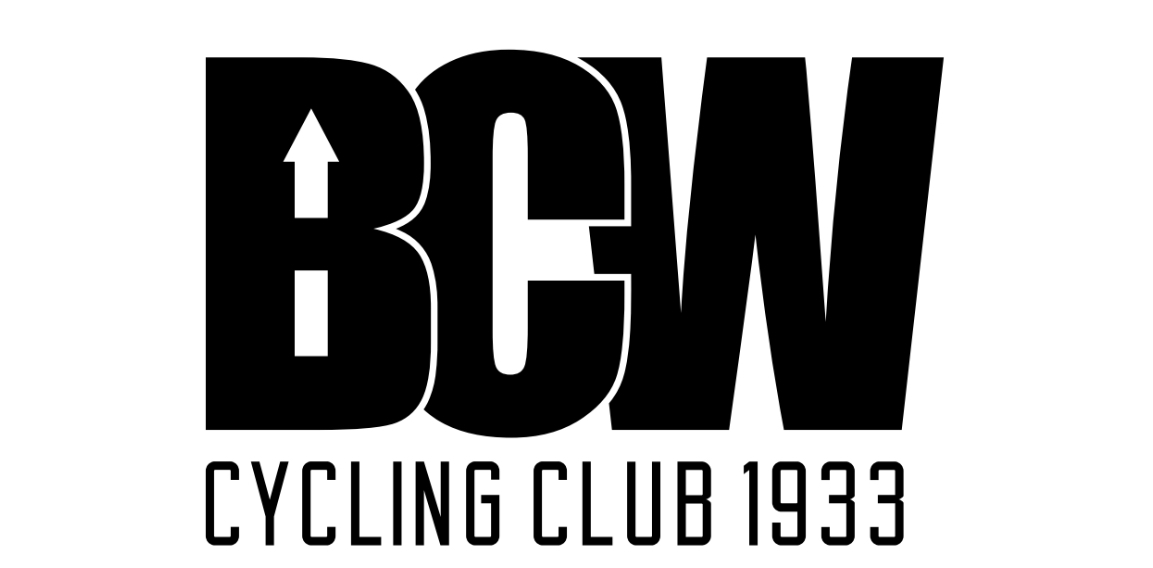 L1015 Levens Course Description
Start in lay-by on A590 approximately 500 yards south-west of junction with southbound A6 at the white mark on kerb edge which is 22 yards from the eastern end of the tarmac footpath and 33 yards east of an AA telephone point. This mark is directly in line with a wooden fence post with two angled supports in the hedge and almost in line with the most easterly of two "Please take your litter home" signs.
Proceed along the A590 in a south-westerly direction to encircle roundabout on Lindale by-pass (5.243 miles).
Re-trace along the A590 to FINISH in line with the metal cover in the northern grass verge embossed "Charlton Ironworks Sheffield" which is approximately 12 yards east of the large road sign on the slip road to the A6 approximately 90 yards short of the junction of Levens bridge / Levens village road (10 miles).
Club Instagram page: HERE
Club Facebook page: HERE
HQ/Parking 1 & 2
HQ/Parking 1 
(Nannypie Lane).
LA8 8DZ
https://goo.gl/maps/65QEgamzE2VqMRCa6
Parking 2 
(Nannypie Lane).
LA8 8DZ
https://goo.gl/maps/kkzbxuqh3UECcjNeA
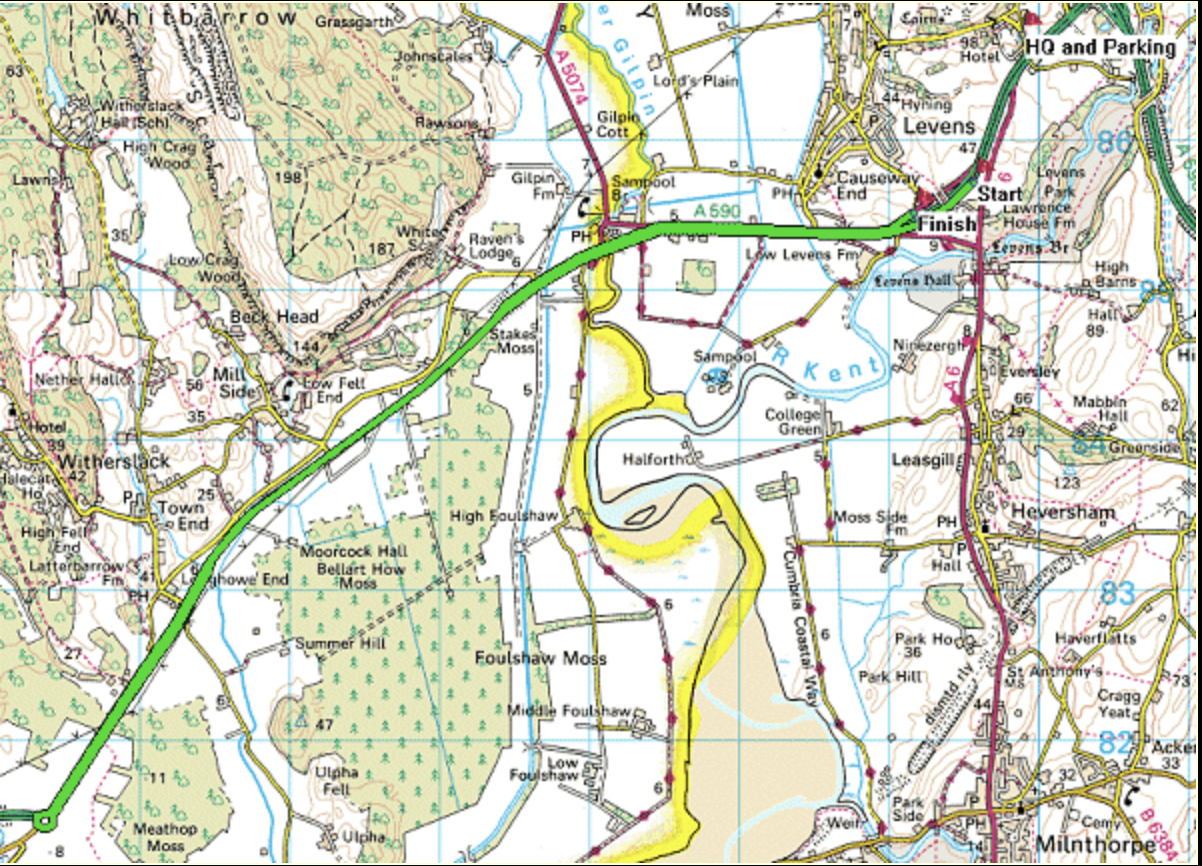 Start/Finish
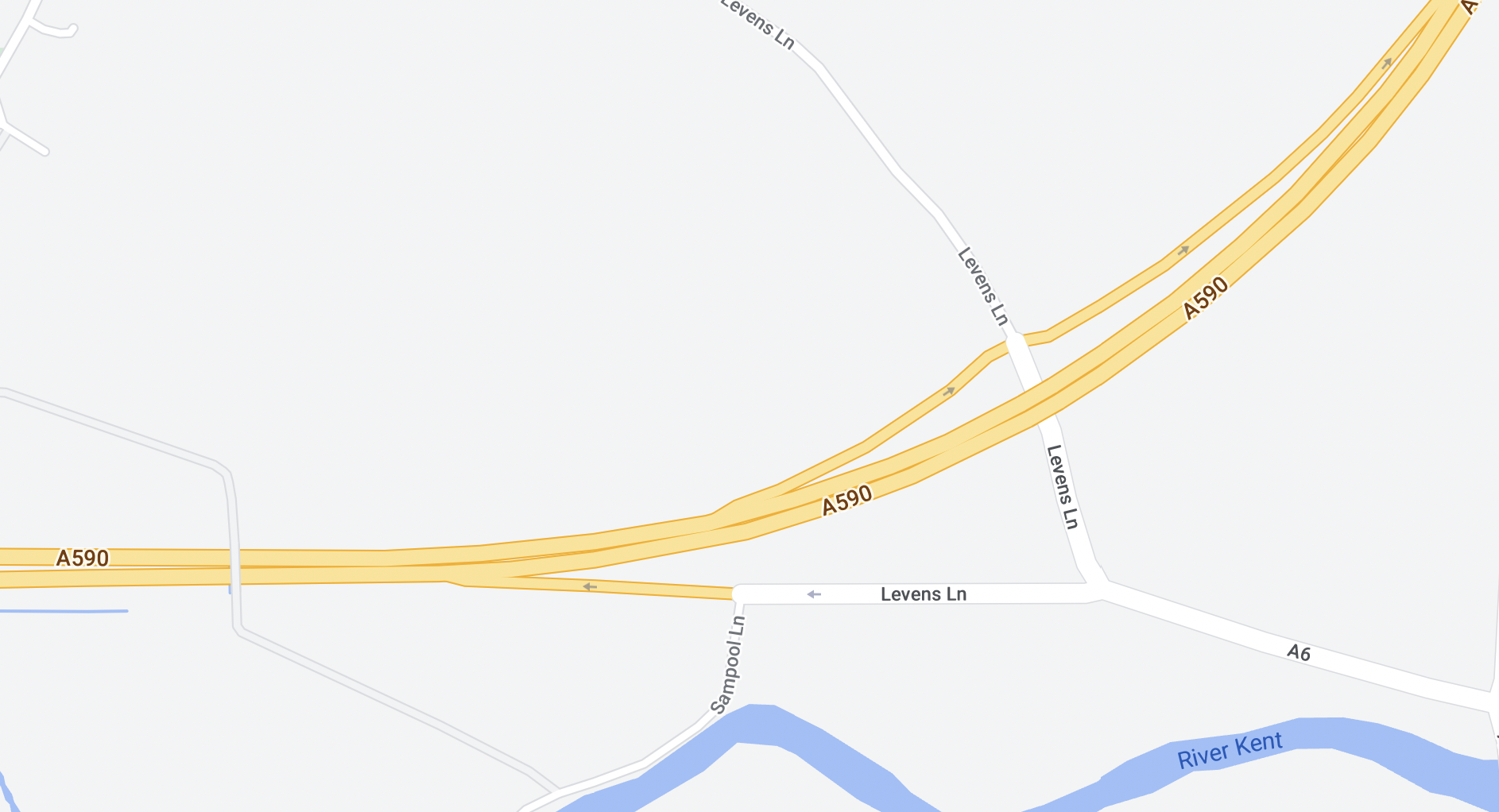 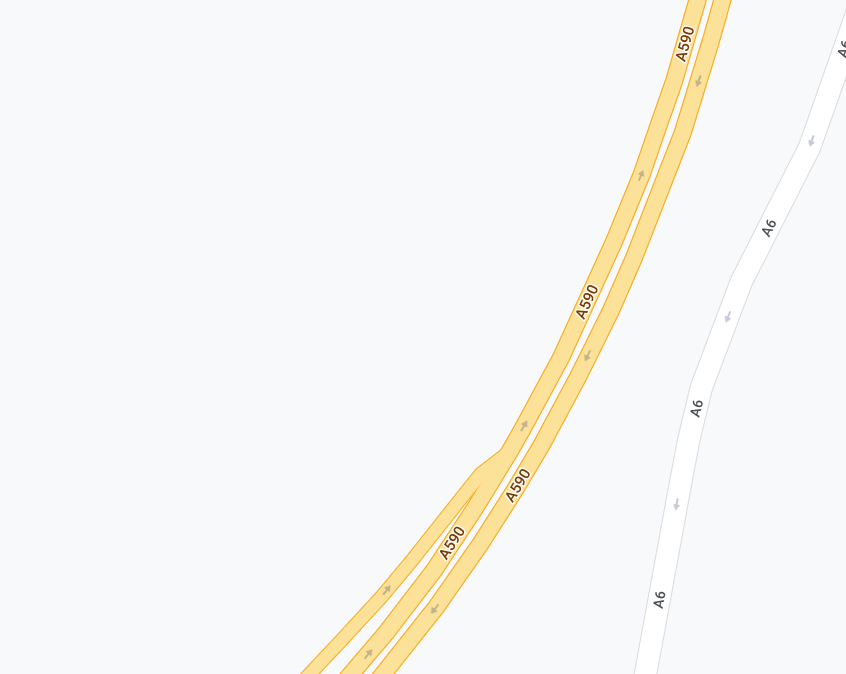 Finish
https://goo.gl/maps/u2DaMmssLkVHfLzo9
Start
https://goo.gl/maps/jaunY6FqV1kxwvhTA
Course: L1015 - Levens Length: 10 miles Ascent: 41m
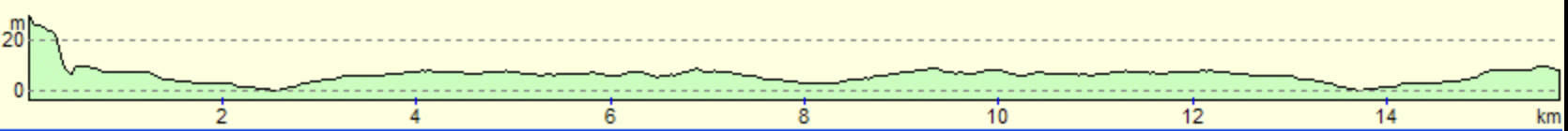 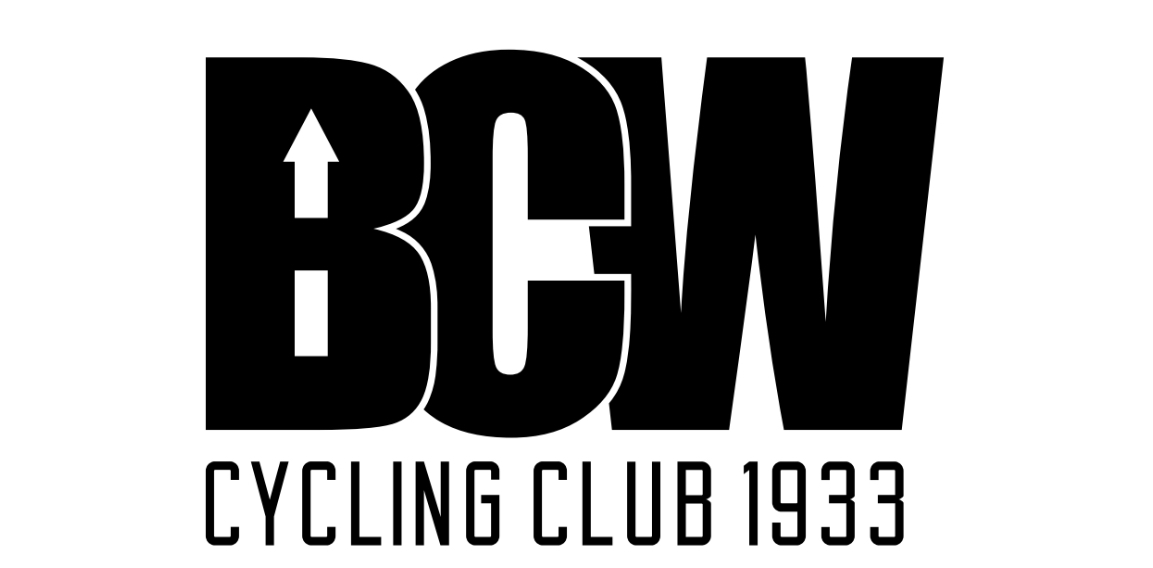 Prize Money:
Please contact James Hodgson, Barrow Central Wheelers Chairman at: montythecat98@gmail.com to your claim winnings.